Tuesday 16th of June
French: Bonjour la class!  Ca Va?
Aujourd’hui cest M____ 16th J____ 2020

L.I- To describe the weather in French 
Quel temp fait-il aujourd’hui?= What is the weather like today? 
Il... It is… 
Rainy												Foggy
Sunny												Cloudy
Windy												Wet
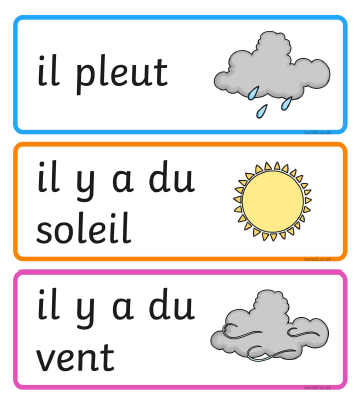 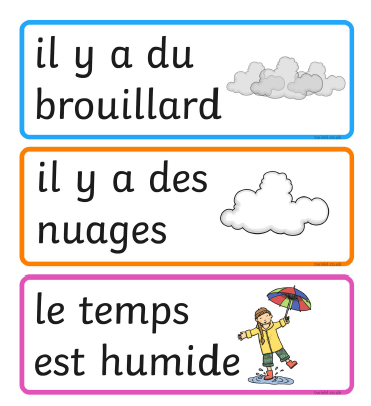 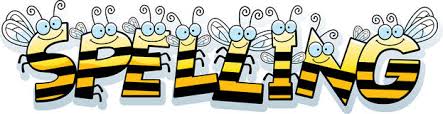 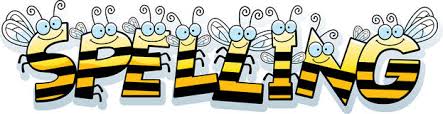 Literacy
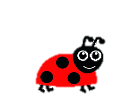 LI: We are learning to read and spell this weeks common words.
Sing with Mr Mac- Boom shake the Alphabet https://www.youtube.com/watch?v=Emb2yvwAHtc

Common words:
   Stage 2 words- three, room, long, tree
   Stage 3 words-Monday, Tuesday, Wednesday, Thursday, Friday 

Write your words out and underline the vowels in red.
Choose a couple of your words and write a sentence for each one. 
Challenge – Can you find any of your spelling 
words in a book or magazine?
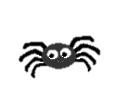 Common word Scavenger HuntL.I – I use my knowledge of sounds and patterns to read words
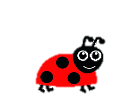 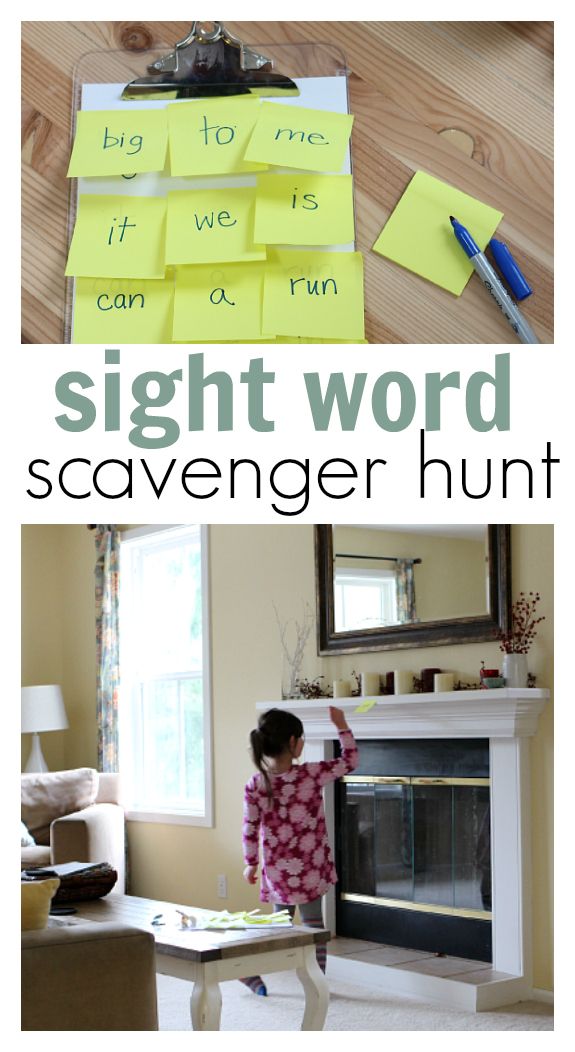 Task  - ask an adult to write out your tricky words on sticky notes and hide then around the house.  Have a list of the tricky words you are looking for and go and search for them.
Have fun!
Stage 2: Common word revision
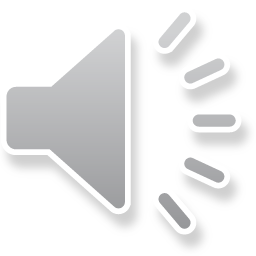 five     	time      	life        		line    home    	more     school      Mrs    take     	gave      cold    	  don’t     every     find   	  want    	   girl    father   head  	mother     jump     four     	miss     never    		these
well		   will				fell					call
Stage 3: Common word revision
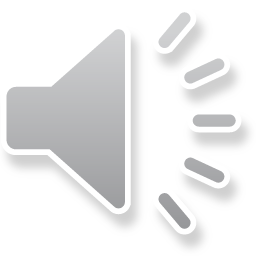 begin    follow    often    letter    woman   write    answer   began    heat       page   walk      water    picture   once       until   through   sing    morning   colour    kind   put         most      light       high     stop   list    different   must   sentence    late
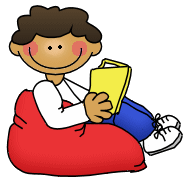 Literacy
LI: We are learning to read fluently and answer simple questions about what we have read.
Oxford Owl Website – https://www.oxfordowl.co.uk/?sellanguage=en&mode=hub
1 – Spend 10-15 minutes reading your book.
2 – Choose an activity from the list below to complete.
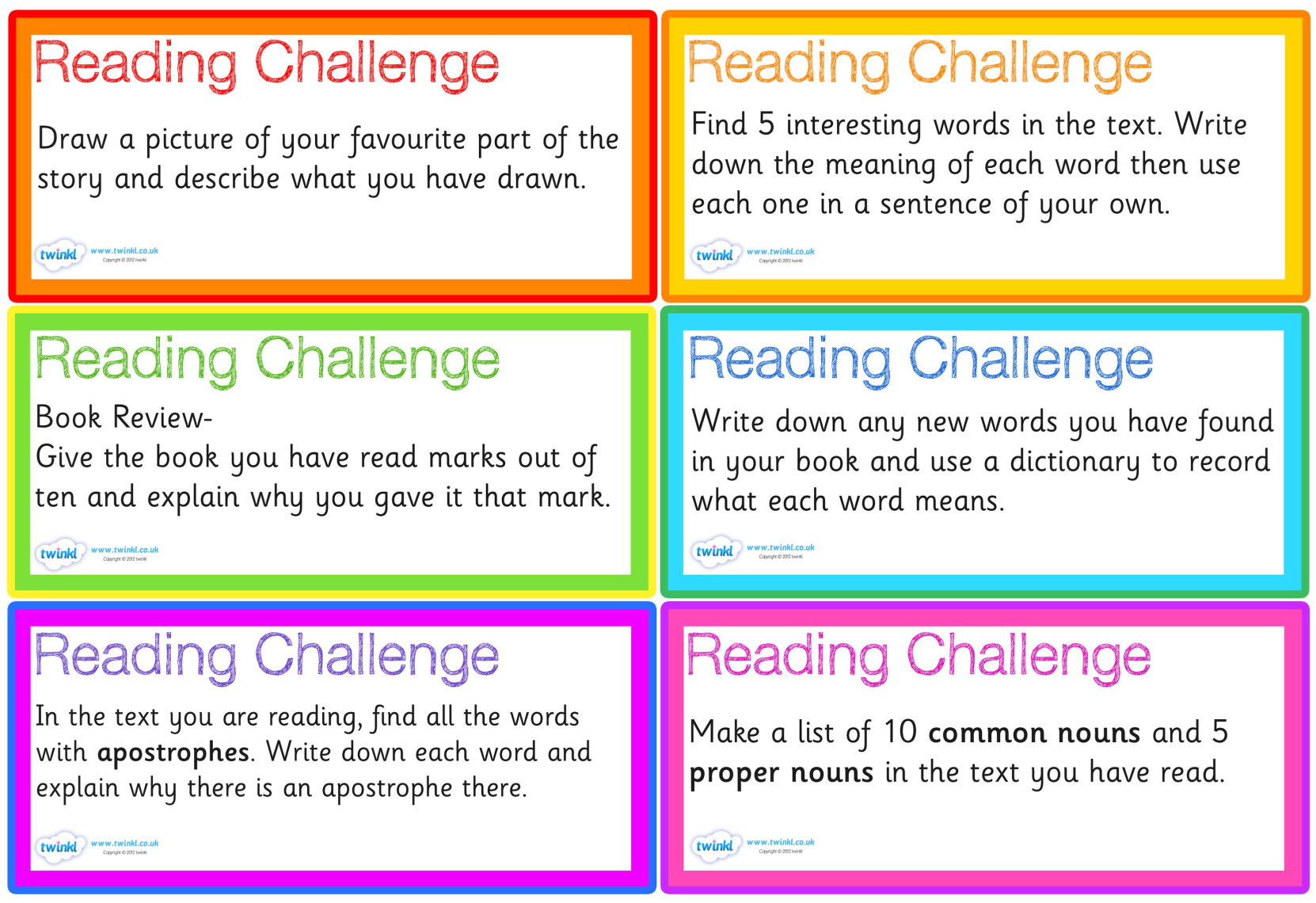 Story Time:
https://www.youtube.com/watch?v=HfIuIQaOLlY
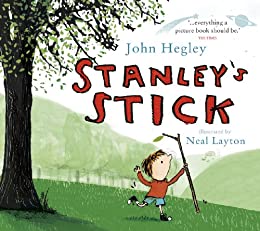 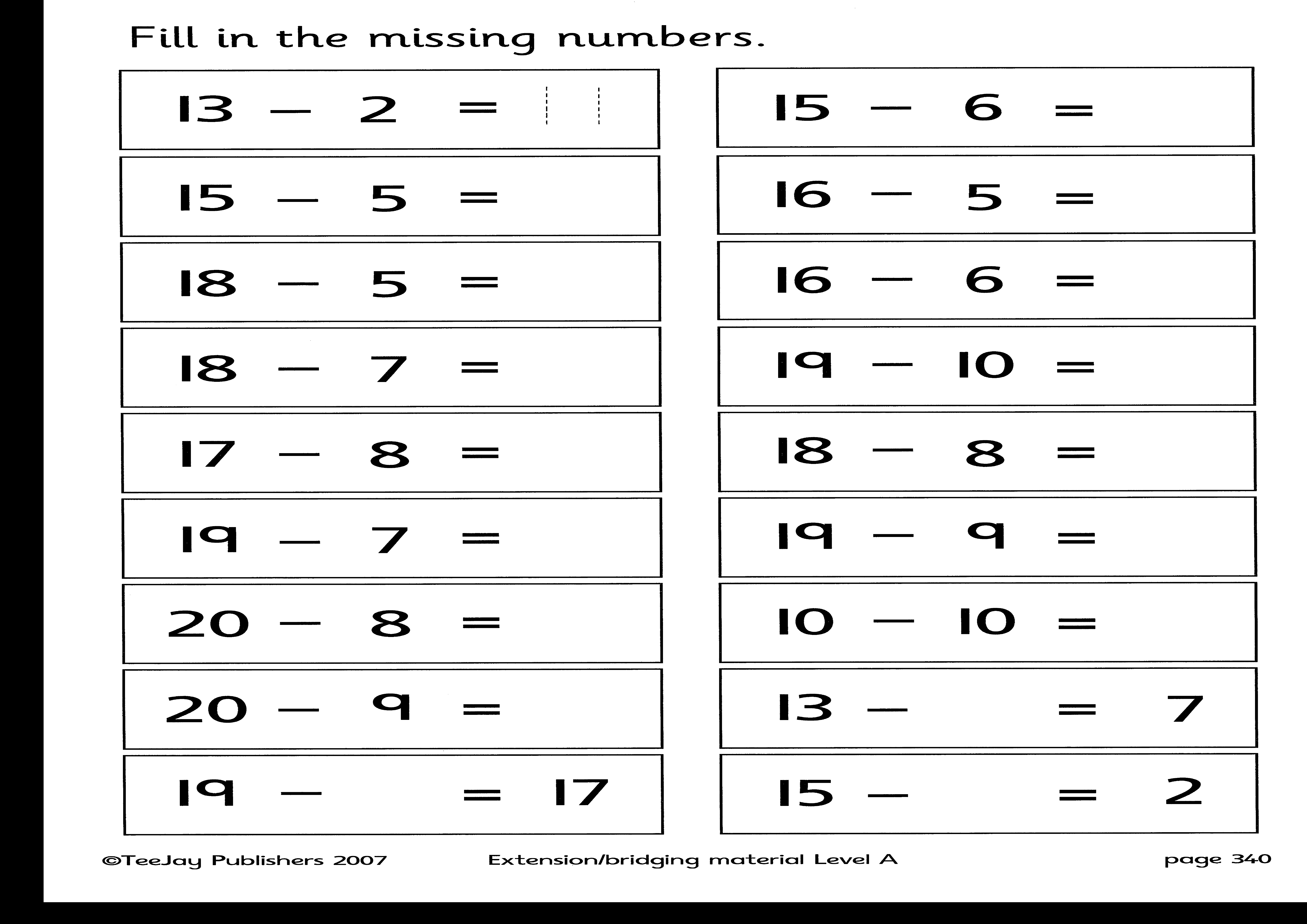 Toys – Show and Tell
Day 2
L.I – When talking I can share relevant information and experiences with others. 

We would like to know the following:-  

What your favourite toy is?
Why it is your favourite toy?
Does it do anything special?
Some words that describe your favourite toy.

We would love to hear all about your favourite toy. You can share your toy with us and all your friends on the school twitter page. *Remember not to use your name.

We can’t wait to hear from you!
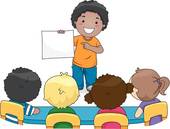 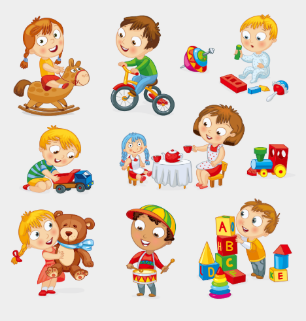 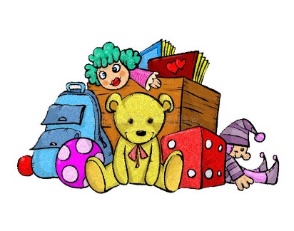 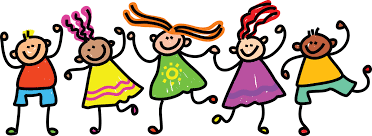 I hope you have enjoyed your lessons today. It would be lovely to hear how you got on.Enjoy the rest of your day Primary 2/3!